Победители конкурса профессионального мастерства «Учитель года Курагинского района – 2019»
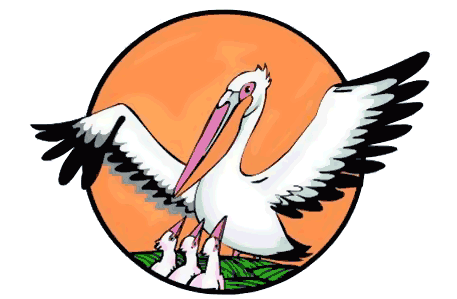 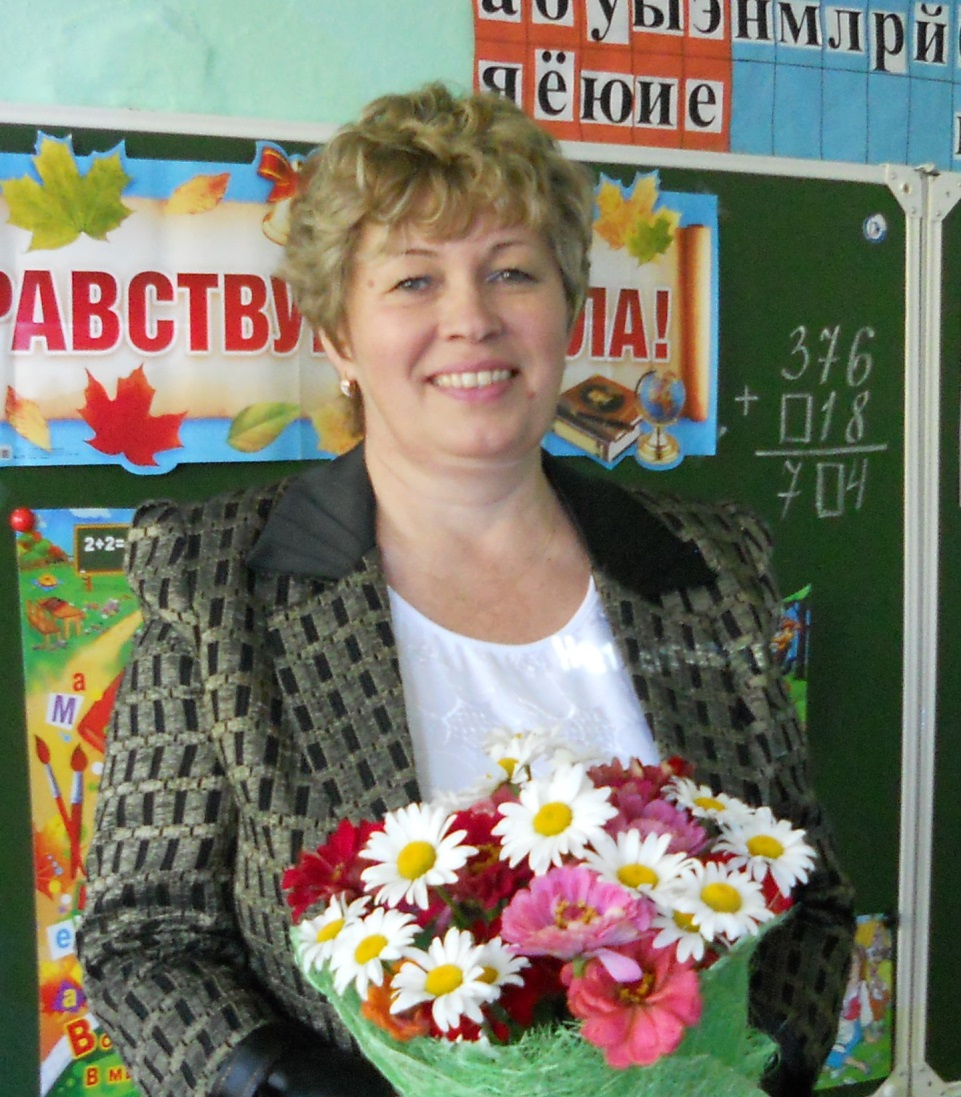 Учитель начальных классов 
МБОУ Кошурниковская СОШ № 8
Виговская Галина НиколаевнаАбсолютный победитель конкурса
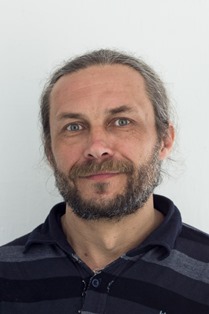 Учитель математики 
МКОУ Черемшанская СОШ № 20
Шуманский Сергей ВладимировичВторое место в конкурсе
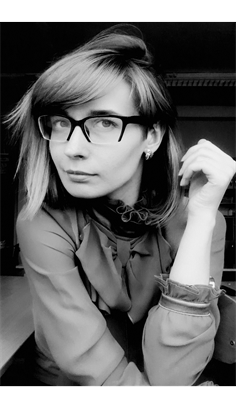 Учитель начальных классов 
МБОУ Краснокаменская СОШ № 4


Третье место в конкурсе
Волощук Елена Александровна